2023年10月29日
主日崇拜

教会聚会
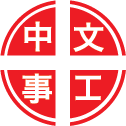 中文崇拜：每周日上午  9:30 , Baskin Chapel
中文主日學：每周日上午 11:00 , 教室2140B
  生命團契：每周五晚上  6:30 , 教室2103
请大家安静，预备心
主是我一切
302, You Are My All in All
愛，我願意
I Receive Your Love
Psalms 詩篇
16:5-11
5 耶和华是我的产业，是我杯中的分。我所得的你为我持守。
6 用绳量给我的地界，坐落在佳美之处。我的产业实在美好。

5 Lord , you have assigned me my portion and my cup; you have made my lot secure.
6 The boundary lines have fallen for me in pleasant places; surely I have a delightful inheritance.
7 我必称颂那指教我的耶和华。我的心肠在夜间也警戒我。
8 我将耶和华常摆在我面前。因他在我右边，我便不至摇动。

7 I will praise the Lord , who counsels me; even at night my heart instructs me.
8 I have set the Lord always before me. Because he is at my right hand, I will not be shaken.
9 因此我的心欢喜，我的灵（原文作荣耀）快乐。我的肉身也要安然居住。
10 因为你必不将我的灵魂撇在阴间。也不叫你的圣者见朽坏。

9 Therefore my heart is glad and my tongue rejoices; my body also will rest secure,
10 because you will not abandon me to the grave, nor will you let your Holy One see decay.
11 你必将生命的道路指示我。在你面前有满足的喜乐。在你右手中有永远的福乐。

11 You have made known to me the path of life; you will fill me with joy in your presence, with eternal pleasures at your right hand.
祈禱
Prayer
恩典之路
The Path of Grace
奉獻祈禱
Offertory Prayer
1 Thessalonians 帖撒羅尼迦前書
2:17-20
1 Thessalonians 帖撒羅尼迦前書
3:1-8
17 弟兄们，我们暂时与你们离别，是面目离别，心里却不离别，我们极力地想法子，很愿意见你们的面。
18 所以我们有意到你们那里，我保罗有一两次要去，只是撒但阻挡了我们。

17 But, brothers, when we were torn away from you for a short time (in person, not in thought), out of our intense longing we made every effort to see you.
18 For we wanted to come to you--certainly I, Paul, did, again and again--but Satan stopped us.
19 我们的盼望和喜乐，并所夸的冠冕，是什么呢？岂不是我们主耶稣来的时候，你们在他面前站立得住吗？
20 因为你们就是我们的荣耀，我们的喜乐。

19 For what is our hope, our joy, or the crown in which we will glory in the presence of our Lord Jesus when he comes? Is it not you?
20 Indeed, you are our glory and joy.
1 我们既不能再忍，就愿意独自等在雅典。
2 打发我们的兄弟在基督福音上作神执事的提摩太前去，（作神执事的有古卷作与神同工的）坚固你们，并在你们所信的道上劝慰你们。

1 So when we could stand it no longer, we thought it best to be left by ourselves in Athens.
2 We sent Timothy, who is our brother and God's fellow worker in spreading the gospel of Christ, to strengthen and encourage you in your faith,
3 免得有人被诸般患难摇动。因为你们自己知道我们受患难原是命定的。
4 我们在你们那里的时候，预先告诉你们，我们必受患难，以后果然应验了，你们也知道。

3 so that no one would be unsettled by these trials. You know quite well that we were destined for them.
4 In fact, when we were with you, we kept telling you that we would be persecuted. And it turned out that way, as you well know.
5 为此，我既不能再忍，就打发人去，要晓得你们的信心如何，恐怕那诱惑人的到底诱惑了你们，叫我们的劳苦归于徒然。
6 但提摩太刚才从你们那里回来，将你们信心和爱心的好消息报给我们，又说你们常常记念我们，切切地想见我们，如同我们想见你们一样。

5 For this reason, when I could stand it no longer, I sent to find out about your faith. I was afraid that in some way the tempter might have tempted you and our efforts might have been useless.
6 But Timothy has just now come to us from you and has brought good news about your faith and love. He has told us that you always have pleasant memories of us and that you long to see us, just as we also long to see you.
7 所以弟兄们，我们在一切困苦患难之中，因着你们的信心就得了安慰。
8 你们若靠主站立得稳，我们就活了。

7 Therefore, brothers, in all our distress and persecution we were encouraged about you because of your faith.
8 For now we really live, since you are standing firm in the Lord.
今日證道

共命运

Groups: Life Together

Pastor Peter Yanes
默 祷
Prayerful Meditation
報 告
Announcements
BBC 中文事工通知
歡迎新朋友
Welcome New Friends
祝 福
Benediction
彼此問安
Greeting of Peace